C3181Biochemie I
06-Sacharidy, struktura a metabolizmus

FRVŠ 1647/2012
Petr Zbořil
10/29/2012
1
Obsah
Struktura a základní vlastnosti
Monosacharidy, reaktivita, di- a oligosacharidy
Zásobní polysacharidy, stručný metabolismus
Interkonverze monosacharidů
Přímá oxidace glukosy, význam
Pentosový cyklus
Petr Zbořil
10/29/2012
2
Struktura a základní vlastnosti
Polyhydroxyaldehy – aldosy – na C1
Polyhydroxyketony – ketosy – na C2
Různý počet C
Od C3 – aldotriosy a C4 – ketotetrosy alespoň 1 C*, 
Chiralita
D-enantiomery, L-výjimečně
Petr Zbořil
10/29/2012
3
Monosacharidy
Aldosy
Od trios výše (1 a více asymetrických C)
Ketosy
Ketotriosa nemá C*
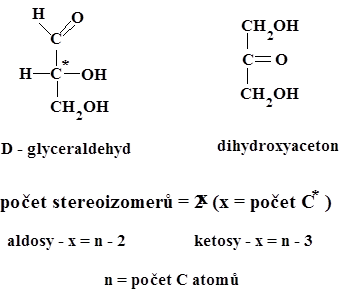 Petr Zbořil
10/29/2012
4
Aldosy a ketosy
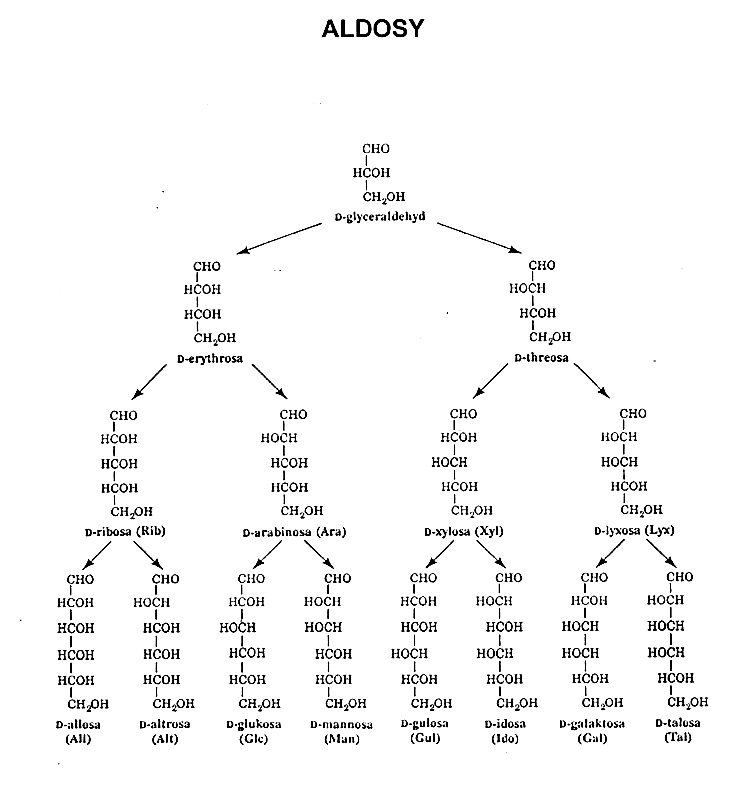 Petr Zbořil
10/29/2012
5
Struktura monosacharidů
Petr Zbořil
10/29/2012
6
Struktura monosacharidů
Reaktivní polocetalový (poloketalový) hydroxyl
Tvorba acetalů (ketalů)
Nové asymetrické 
centrum - anomery
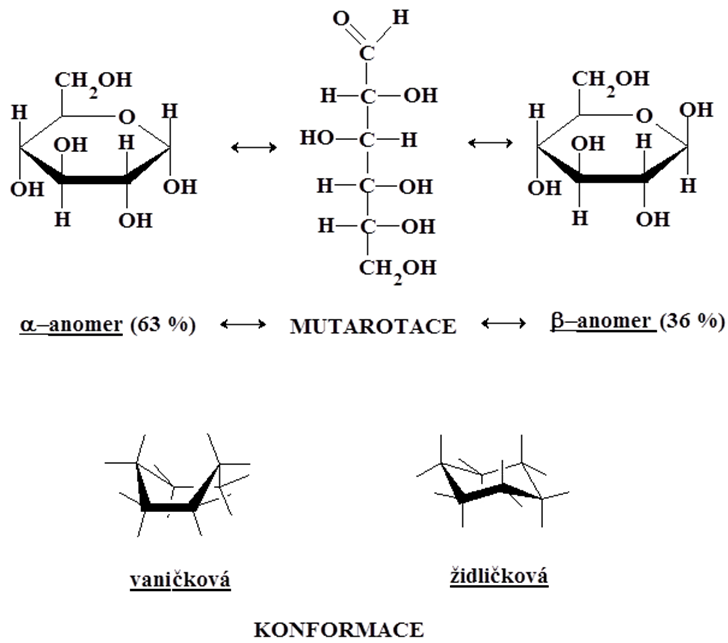 Petr Zbořil
10/29/2012
7
Struktura monosacharidů
Petr Zbořil
10/29/2012
8
Deriváty monosacharidů
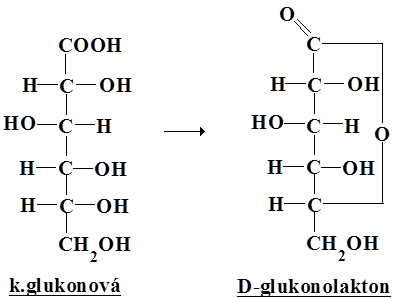 Petr Zbořil
10/29/2012
9
Deriváty monosacharidů
Cukerné alkoholy – mírná redukce karbonylu
Deoxycukry
Aminocukry
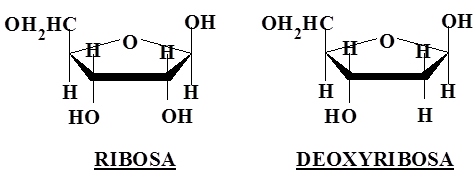 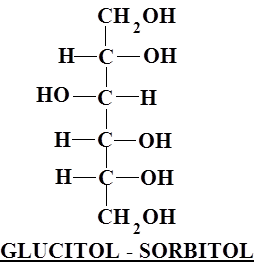 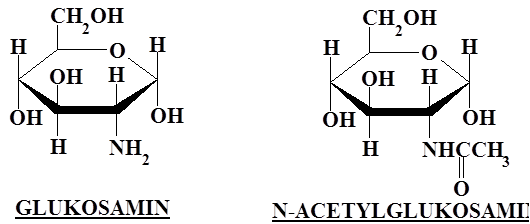 Footer Text
10/29/2012
10
Glykosidy
Glykosidická vazba – acetaly a ketaly
OR, SR, NR 
specificky štěpí glykosidasy  
Homoglykosidy – sacharid + sacharid	
- di-, tri-,…, oligo-, polysacharidy
Heteroglykosidy – sacharid + aglykon
Footer Text
10/29/2012
11
Disacharidy
O -  -D - glukopyranosyl 
(14)-  -D – glukopyranosa
Redukující



O -  -D - glukopyranosyl 
(11) -  -D – glukopyranosid
Neredukující
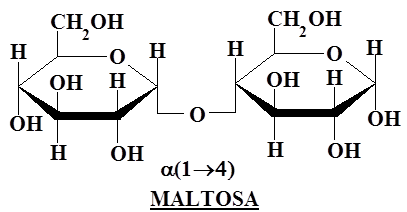 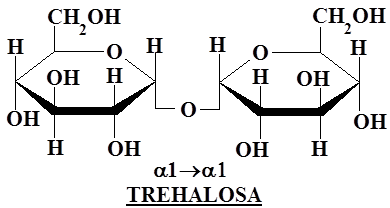 Footer Text
10/29/2012
12
Disacharidy
O -  -D - glukopyranosyl 
(12) -  - D – fruktofuranosid
Neredukující




O -  -D - galaktopyranosyl 
(14) -  -D – glukopyranosa
Redukující
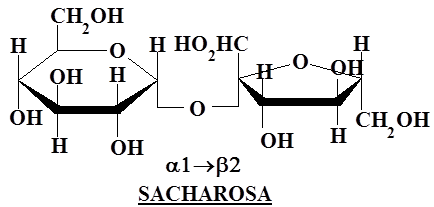 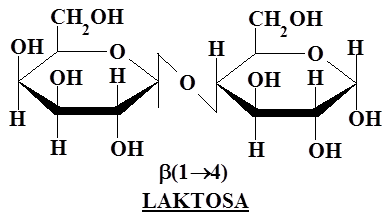 Footer Text
10/29/2012
13
Zásobní polysacharidy
Škrob
Rostliny, 250 – 300 glukos
Amylosa – rozpustná, 20-30%
Amylopektin – větve 20-30 glukos
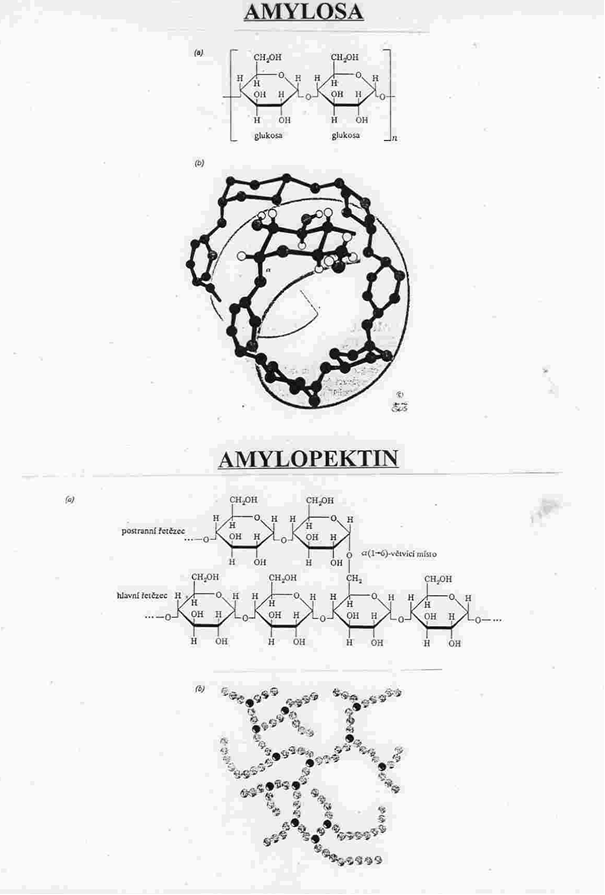 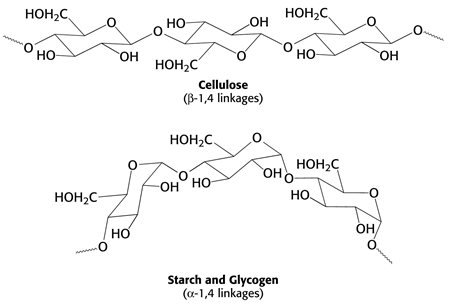 Footer Text
10/29/2012
14
Zásobní polysacharidy
Glykogen
Živočichové, mikroorganismy
Větve 10 - 12 glukos
1 – 5 MDa (sval, játra)
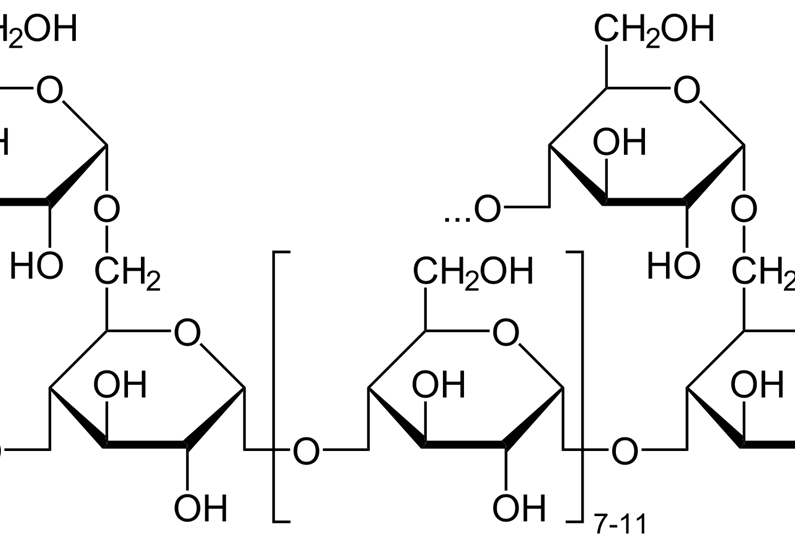 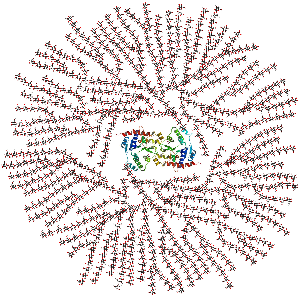 Footer Text
10/29/2012
15
Katabolismus polysacharidů
Hydrolýza škrobu
Amylázy, glykosidázy (hydrolýzy glykosidické vazby)
Podle produktu 
α-amylázy  –    oligosacharidy dextriny, ztekucení
β-amylázy  –    maltosa, zcukřování – dále maltáza  –    glukosa 
Glukoamylázy  -    glukosa
Fosforolýza glykogenu
Produktem je glukosa-1-fosfát
Rekuperace energie
Alosterická regulace
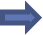 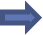 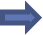 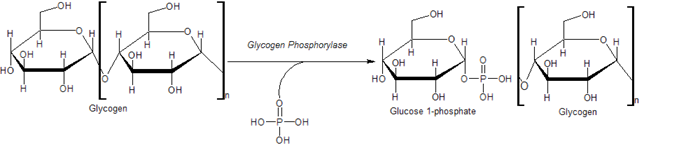 Footer Text
10/29/2012
16
Metabolismus monosacharidů
Centrální role glukosy
Přeměny beze změny počtu C
Izomerizace – izomerázy, Glu                   Fru
Epimerace – Glu                     Gal
Změna počtu C
Oxidační odbourání hexosy                  pentosy
Změna o 2 a 3 – kombinace – změna o 1 – pentosy                   hexosy
Přenos štěpů – donor ketosa, akceptor aldosa
Transketolace – přenos 2C
Transaldolace – přenos 3C
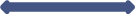 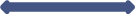 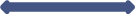 Footer Text
10/29/2012
17
Přímá oxidace glukosy
Glukosa + ATP
            Glu-6-P + ADP



Probíhá s Glu-6-P
U mikroorganismů 
a plísní s volnou glukosou
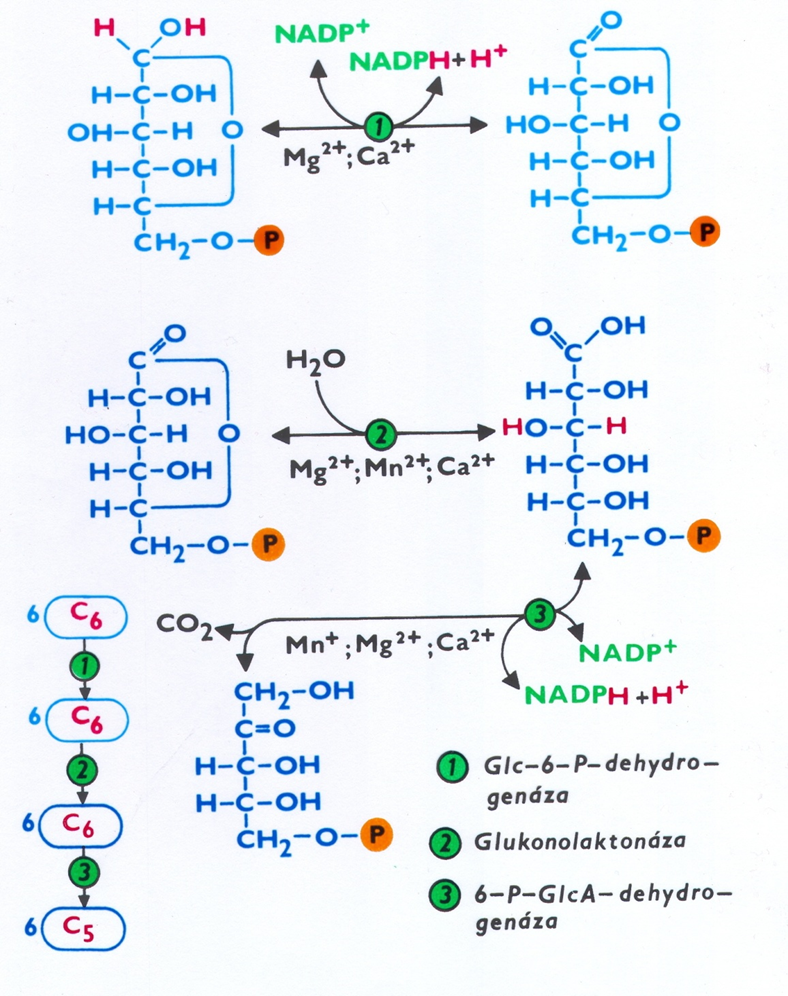 Footer Text
10/29/2012
18
Pentosový cyklus
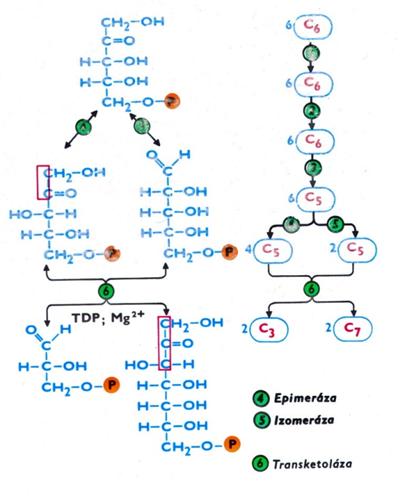 3 x C5 = 2 ½ C6
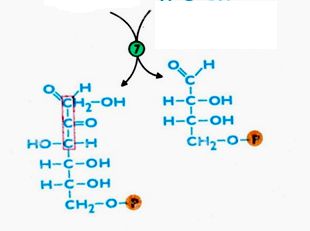 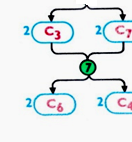 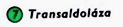 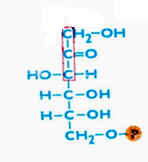 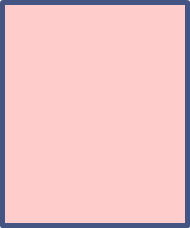 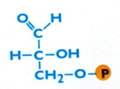 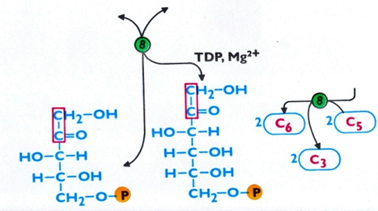 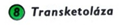 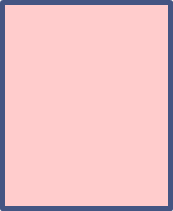 Footer Text
10/29/2012
19
Pentosový cyklus
3 x C5 = 2 ½ C6
TPP jako kofaktor transketolázy
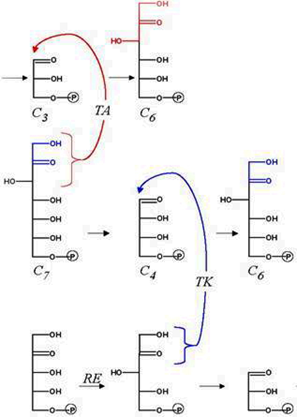 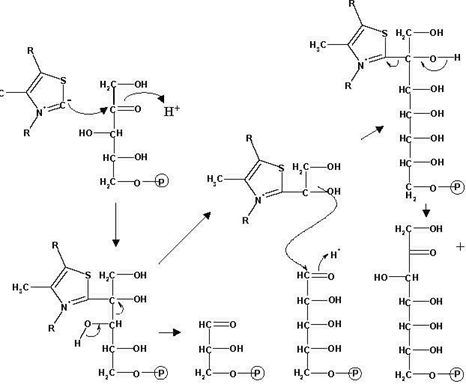 Footer Text
10/29/2012
20
Pentosový cyklus
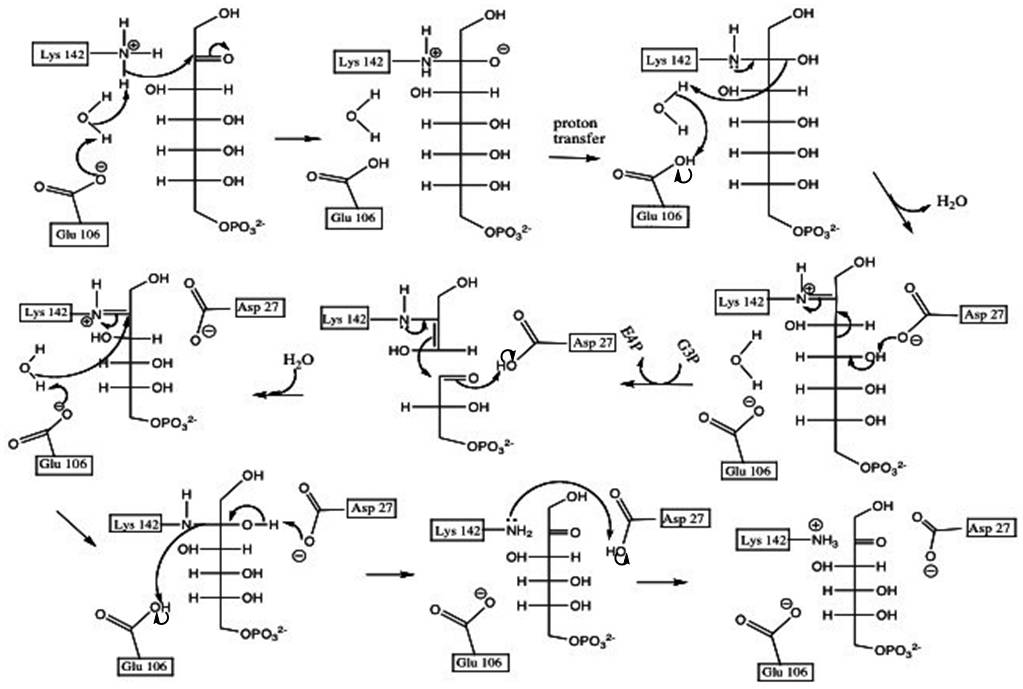 Účast transaldolasy
Footer Text
10/29/2012
21
Mechanismus transketolace
a
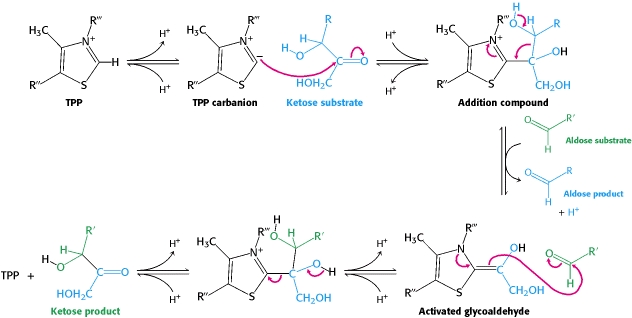 Footer Text
10/29/2012
22
Mechanismus transaldolace
A
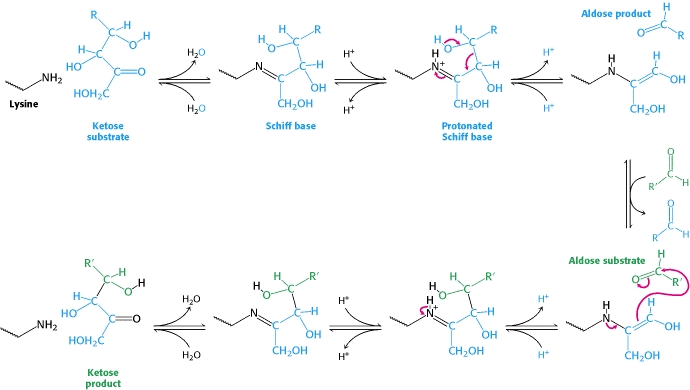 Footer Text
10/29/2012
23
Aktivní centrum transaldolasy
Footer Text
10/29/2012
24